Услуги и въздействие
Насочваши въпроси
Какви конкретни услуги предлагате? Какви дейности ще извършвате?
Кои са заинтересованите страни?
По какъв начин вашите дейности повлияват живота на заинтересованите страни?
Услуги и въздействие
Верига на въздействие
Заинтересована страна A:
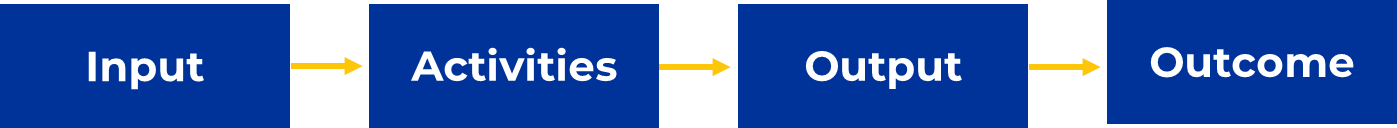 дейности
последствия
средства
резултати
Кои дейности имат въздействие върху заинтересованата страна?
По какъв начин дейностите повлияват живата на заитересованата страна?
Колко дейности са извършени? Колко продукти са продадени? Колко кора са участвали в дейностите?
Какви средства инвестира заинтересованата страна в проекта?
Моят проект:Услуги и въздействие
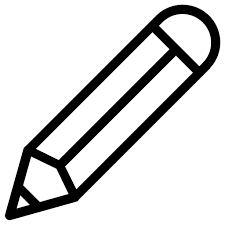 Верига на въздействие
Заинтересована страна A:
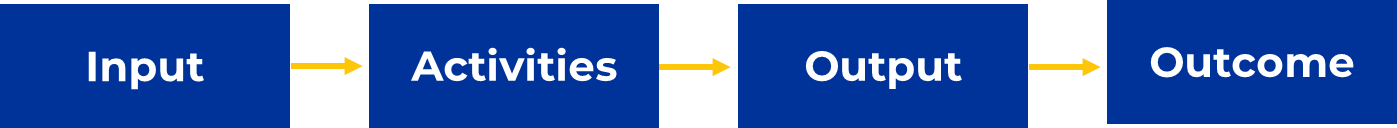 дейности
последствия
средства
резултати
…
…
…
…
…
…
…
…
…
…
…
…